“Top-Down Network
Design”
Tema 9
Desarrollo de estrategias de gestión de red
Copyright 2011 Cisco Press & Priscilla Oppenheimer
Gestión de redes
Ayuda a una organización a lograr las metas de disponibilidad, rendimiento y seguridad
Ayuda a una organización a medir qué tanto
se han cumplido las metas de diseño, así como ajustar los parámetros de red para cumplirlas
Facilita la escalabilidad
– Ayuda a una organización a analizar el comportamiento actual, aplicar actualizaciones apropiadamente y resolver problemas en general
•
•
•
9-2
Diseño de la gestión de redes
Considerar escalabilidad, patrones de tráfico, formatos de datos, balances de costo/beneficio
Determinar que recursos deberían ser monitoreados
Determinar las métricas para medir rendimiento
Determinar que datos y cuántos recabar
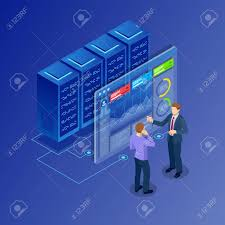 9-3
Gestión de redes proactiva
Planificar el chequeo de la salud de la red durante la operación normal, no solamente cuando hay problemas
Reconocer problemas potenciales a medida que se desarrollan 
Optimizar  el rendimiento 
Planificar las actualizaciones apropiadamente.
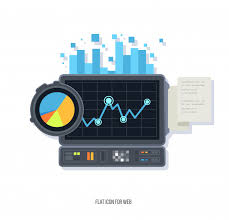 9-4
Procesos de gestión de redes según ISO
•
•
•
•
•
Gestión
Gestión 
Gestión 
Gestión
Gestión
de
de 
de 
de
de
rendimiento
fallas 
configuración 
seguridad
contabilización
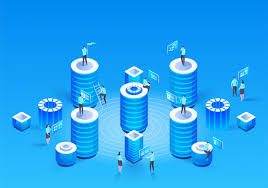 9-5
Gestión de rendimiento
•
•
Monitorear rendimiento extremo-a-extremo
Monitorear también rendimiento de
componentes (enlaces individuales
dispositivos)
Probar alcanzabilidad
Medir tiempos de respuesta
Medir flujo de tráfico y volumen
Registrar cambios de rutas
y
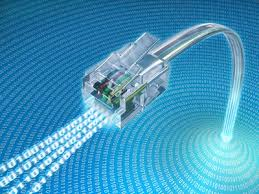 •
•
•
•
9-6
Gestión de fallas
•
Detectar, aislar, diagnosticar y corregir
problemas
los
•
Reportar el estado a los usuarios finales y a
la gerencia
•
Seguir las tendencias
problemas
relacionadas
con
los
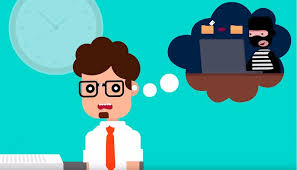 9-7
Gestión de configuración
•
Hacerle seguimiento a los dispositivos de
red y sus configuraciones (hacer respaldo de las configuraciones)
Mantener un inventario de bienes en la red
•
•
Registrar las versiones de los
operación y las aplicaciones
sistemas
de
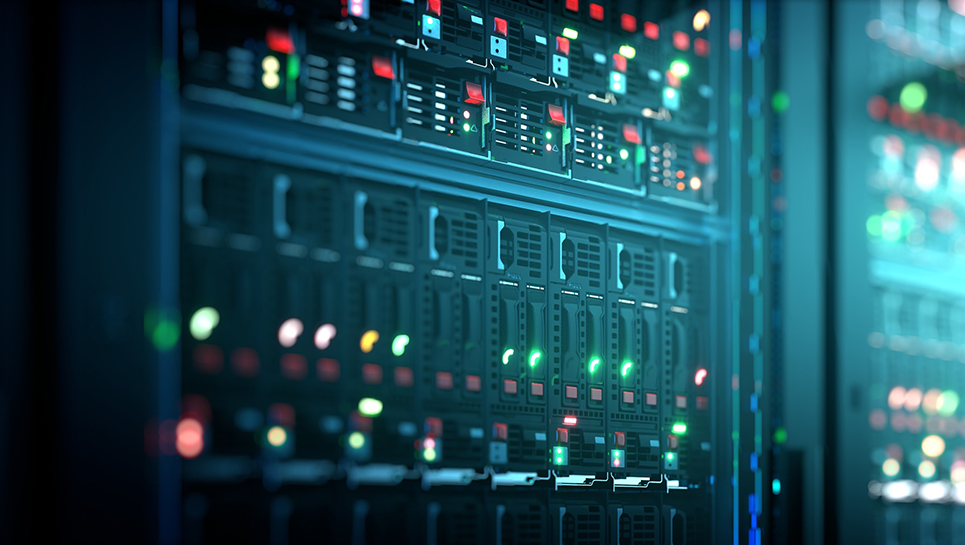 9-8
Gestión de Seguridad
Mantener y distribuir la información de login
(usernames y passwords)
Generar, distribuir y almacenar las claves y certificados de encriptamiento y acceso
Analizar las configuraciones de los enrutadores, suiches y servidores, para revisar la adecuación a las políticas y procedimientos de seguridad
Recolectar, almacenar y examinar los registros de auditoría de seguridad
9-9
•
•
•
•
Gestión de cuentas
•
Hacer seguimiento del uso de la red por
departamentos e individualmente
Facilitar la facturación basada en el uso
Encontrar a que abusan usando más
•
•
recursos
de
los
que
deberían
usar
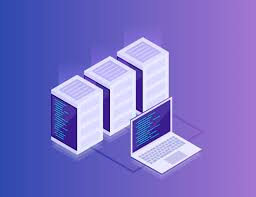 9-10
Componentes para gestión
•
Un Dispositivo Gestionado es un nodo de
la red que recaba y almacena información de gestión
Un Agente es un software de gestión de red que reside en un dispositivo gestionado
Un Sistema de Gestión de Red (NMS) ejecuta aplicaciones para desplegar datos de gestión, monitorear y controlar dispositivos gestionados y comunicarse con los agentes


9-11
•
•
Network Management
NMS
Architecture
Agent
Agent
Agent
Management
Management
Management
Database
Database
Database
Managed
Devices
9-12
Variantes de arquitectura
•
Monitoreo en-banda vs fuera-de-banda
– En-banda es más fácil de implementar,
pero
tiene como resultado que los datos de gestión
son afectados por problemas en la red
Monitoreo centralizado vs distribuido
•
–
La gestión centralizada es más fácil de
implementar, pero puede requerir que grandes cantidades de datos viajen por la red a un Centro de Operaciones de la red (NOC)
9-13
SNMP: Simple Network
Management Protocol
Es el protocolo de gestión de red más popular
SNMPv3 debería gradualmente sustituir las
versiones 1 y 2, porque ofrece mejor soporte
para autenticación.
SNMP trabaja con Bases de Información de Gestión (MIB: Management Information Base)


9-14
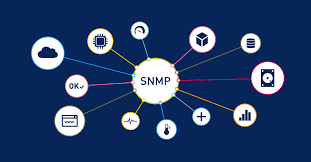 Monitorización remota (RMON)
•
Desarrollado por el IETF en los 90s para
atender las carencias en las MIB estándar
–
Provee información sobre parámetros del enlace
de datos y la capa física
Hay nueve grupos de datos para Ethernet
El grupo de estadísticas lleva la cuenta de
–
–
paquetes, bytes, distribución del
paquetes, difusiones, colisiones, perdidos, fragmentos, errores de
tamaño de
paquetes
CRC, etc.
los
9-15
RMON1 MIB 

Consiste de 10 grupos:
1.Statistics: real-time LAN statistics e.g. utilization, collisions, CRC errors
2.History: history of selected statistics
3.Alarm: definitions for RMON SNMP traps to be sent when statistics exceed defined thresholds
4.Hosts: host specific LAN statistics e.g. bytes sent/received, frames sent/received
5.Hosts top N: record of N most active connections over a given time period
6.Matrix: the sent-received traffic matrix between systems
7.Filter: defines packet data patterns of interest e.g. MAC address or TCP port
8.Capture: collect and forward packets matching the Filter
9.Event: send alerts (SNMP traps) for the Alarm group
10. Token Ring: extensions specific to Token Ring
9-16
RMON2 MIB 

Agrega 10 grupos:
1.Protocol
2.Protocol
3.Address
Directory: list of protocols the probe can monitor
Distribution: traffic statistics for each protocol
Map: maps network-layer (IP) to MAC-layer addresses
4.Network-Layer Host: layer 3 traffic statistics, per each host
5.Network-Layer Matrix: layer 3 traffic statistics, per source/destination pairs of hosts
6.Application-Layer Host: traffic statistics by application protocol, per host
7.Application-Layer Matrix: traffic statistics by application protocol, per source/destination pairs of hosts
8.User History: periodic samples of user-specified variables
9.Probe Configuration: remote configure of probes
10.
RMON Conformance: requirements for RMON2 MIB
conformance
9-17
Otras herramientas
•
De código abierto:
–
–
–
Wireshark (antes Ethereal)
Nagios (configurable con scripts) Proyecto OpenNMS
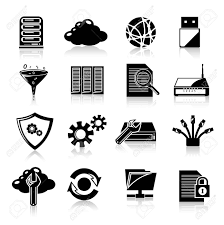 •
Herramientas Cisco
–
–
–
Cisco Discovery Protocol
NetFlow Accounting
Service Assurance Agent (SAA)
9-18
Resumen
•
Determinar qué recursos monitorear, qué datos
sobre estor recursos recabar y cómo interpretar esos datos
Desarrollar procesos para gestionar rendimiento, fallas, configuración, seguridad y contabilidad
•
•
•
Desarrollar una arquitectura de gestión de redes
Seleccionar protocolos y herramientas de gestión
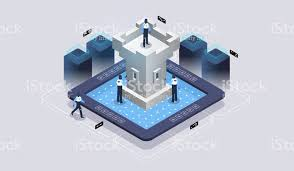 9-19